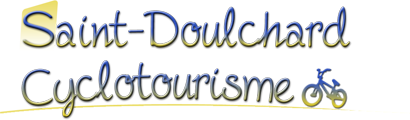 PRESENTE
LA SECURITE 
« SORTIE D’UN MARDI »
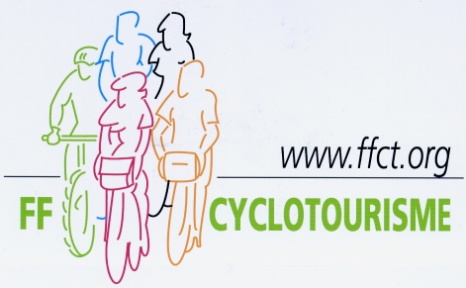 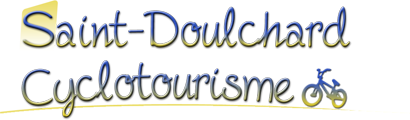 11
        Ces cyclistes sont-ils bien placés pour tourner à gauche ?
   OUI………………………………………………………………………………………………………………………….     A 

   NON…………………………………………………………………………………………………………………………     B
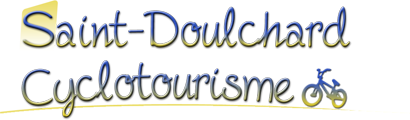 11
        Ces cyclistes sont-ils bien placés pour tourner à gauche ?
   OUI………………………………………………………………………………………………………………………….     A 

   NON…………………………………………………………………………………………………………………………     B
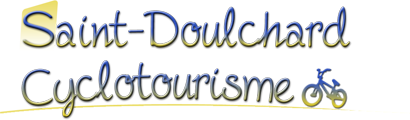 2
         Ces cyclistes sont-ils bien placés sur la chaussée ?
   OUI……………………………………………………………………………………………………….……………………  A
   NON……………………………………………………………………………………………………………………………  B
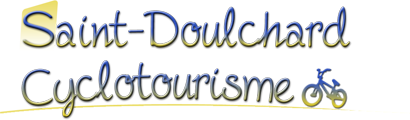 2
         Ces cyclistes sont-ils bien placés sur la chaussée ?
   OUI……………………………………………………………………………………………………….……………………  A
   NON……………………………………………………………………………………………………………………………  B
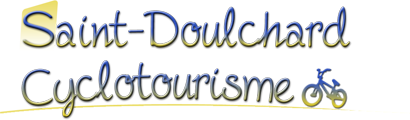 3
       Ces cyclistes respectent  le code de la route
OUI…………………………………………………………………………………………………………………………………….   A
NON…………………………………………………………………………………………………………………………………..   B
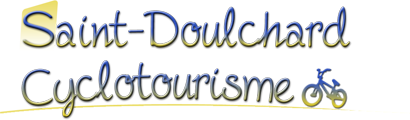 3
       Ces cyclistes respectent  le code de la route
OUI…………………………………………………………………………………………………………………………………….   A
NON…………………………………………………………………………………………………………………………………..   B
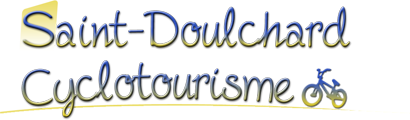 4
         Ces cyclistes peuvent circuler à deux de front lors d’un dépassement ?
   OUI………………………………………………………………………………………………………………………………  A
   NON…………………………………………………………………………………………………………………………….  B
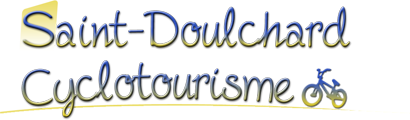 4
         Ces cyclistes peuvent circuler à deux de front lors d’un dépassement ?
   OUI………………………………………………………………………………………………………………………………  A
   NON…………………………………………………………………………………………………………………………….  B
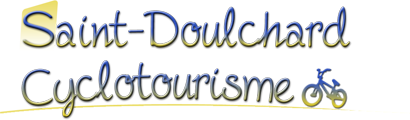 5
         Dans ce virage, ces cyclistes sont-ils bien placés ?
    OUI……………………………………………………………………………………………………………………………………  A
    NON……………………………………………………………………………………………………………………………….…  B
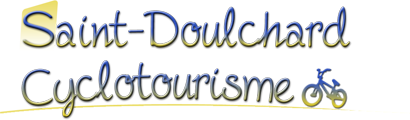 5
         Dans ce virage, ces cyclistes sont-ils bien placés ?
    OUI……………………………………………………………………………………………………………………………………  A
    NON……………………………………………………………………………………………………………………………….…  B
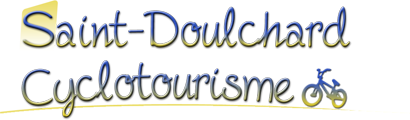 6
       Ces cyclistes sont-ils bien placés pour s’arrêter aux feux tricolores ?
  OUI…………………………………………………………………………………………………………………………………..  A
  NON………………………………………………………………………………………………………………………………….  B
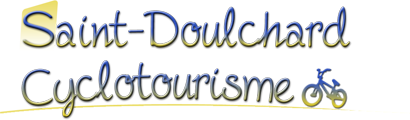 6
       Ces cyclistes sont-ils bien placés pour s’arrêter aux feux tricolores ?
  OUI…………………………………………………………………………………………………………………………………..  A
  NON………………………………………………………………………………………………………………………………….  B
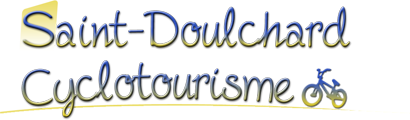 7
         Ces cyclistes respectent-ils le Code de la route ?
    OUI……………………………………………………………………………………………………………………………...    A
    NON………………………………………………………………………………………………………………………….….   B
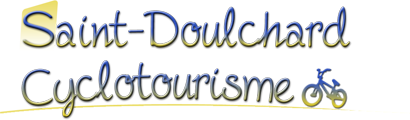 7
         Ces cyclistes respectent-ils le Code de la route ?
    OUI……………………………………………………………………………………………………………………………...    A
    NON………………………………………………………………………………………………………………………….….   B
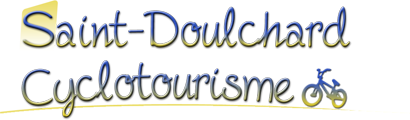 8
       Ces  deux cyclistes sont en infraction ?
  OUI………………………………….…………………………………………………………………………………………….     A
  NON…………………………………………………………………………………………………………………………………   B
      Ils risquent une amende 135€ et une suspension du permis de conduire de 3 ans ?
   OUI…….……………………………………………………………………………………………………………………………   C
   NON………………………………………………………………………………………………………………………….…….   D
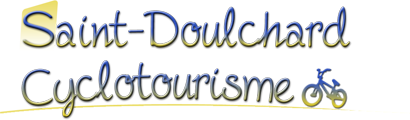 8
       Ces  deux cyclistes sont en infraction ?
  OUI………………………………….……………………………………………………………………………………………….   A
  NON…………………………………………………………………………………………………………………………………   B
      Ils risquent une amende 135€ et une suspension du permis de conduire de 3 ans ?
   OUI…….……………………………………………………………………………………………………………………………   C
   NON………………………………………………………………………………………………………………………….…….   D
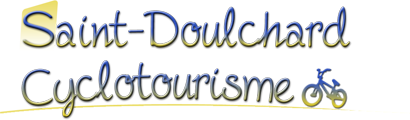 9
     Sur une route étroite, peut-on circuler sur la totalité de la chaussée ?
 OUI………………………………………………………………………………………………………………………………….. A
NON………………………………………………………………………………………………………………………………….  B
     Circuler sur une seule file ?
 OUI…………………………………………………………………………………………………………………………………… C
NON………………………………………………………………………………………………………………………………….  D
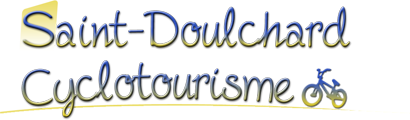 9
     Sur une route étroite, peut-on circuler sur la totalité de la chaussée ?
 OUI………………………………………………………………………………………………………………………………….. A
NON………………………………………………………………………………………………………………………………….  B
     Circuler sur une seule file ?
 OUI…………………………………………………………………………………………………………………………………… C
NON………………………………………………………………………………………………………………………………….  D
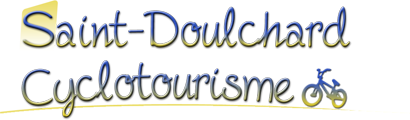 10
      Ce cycliste arrêté sur la chaussée est-il bien placé ?
  OUI……………………………………………………………………………………………………………………………………  A
  NON………………………………………………………………………………………………………………………………….. B
      Peut-il occasionner une gêne pour les autres cyclistes ?
   OUI…………………………………………………………………………………………………………………………………… C
   NON………………………………………………………………………………………………………………………………...  D
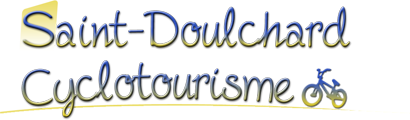 10
      Ce cycliste arrêté sur la chaussée est-il bien placé ?
  OUI……………………………………………………………………………………………………………………………………  A
  NON………………………………………………………………………………………………………………………………….. B
      Peut-il occasionner une gêne pour les autres cyclistes ?
   OUI…………………………………………………………………………………………………………………………………… C
   NON………………………………………………………………………………………………………………………………...  D
CONSIGNE DE SECURITEDES CYCLOTOURISTES
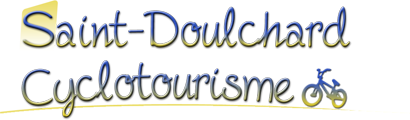 Déplacements en groupe des cyclotouristes
Le Code de la route autorise sous conditions, la circulation à deux de front sans préciser la composition numérique du groupe.

Dans le cadre des activités pratiquées et pour l’amélioration des conditions de sécurité, il est préférable de fractionner par petits groupes (10-12) sans jamais  rouler à plus de  deux de front.
Se mettre en file simple dans les conditions suivantes :

Lorsqu’un conducteur annonce son approche et voulant nous dépasser

Dès la chute du jour (pluie brouillard…)

Dans tous les cas où les conditions de la circulation l’exigent.
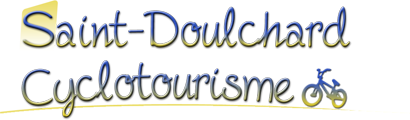 CHARTE DU PRATIQUANT DE LA ROUTE
J’applique le Code de la route

J’utilise un vélo en parfait état mécanique

Je suis correctement assuré(e)

J’adapte mon comportement aux conditions de circulations

Je maintiens un espace de sécurité avec le cycliste que me précède.
Je prends toutes les dispositions pour être vu(e).
Je choisis mon groupe en fonction de mes capacités
Je roule sans mettre en cause ma propre sécurité et celle des autres
Je connais la procédure d’appel de secours 112
Je respecte les autres usagers de la route et je tiens compte des consignes des organisateurs lors des manifestations cyclotouristes.
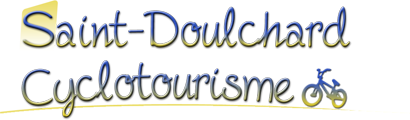 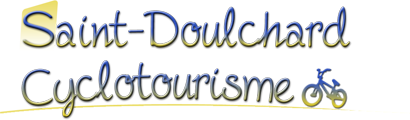 MERCI A NOS CYCLO-ACTEURS
BONNE ROUTE
A TOUS
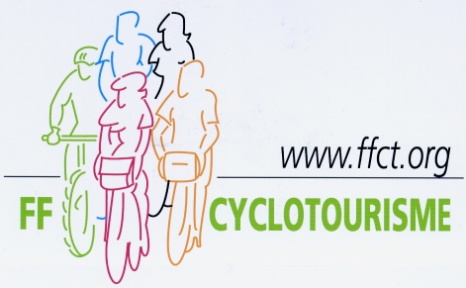 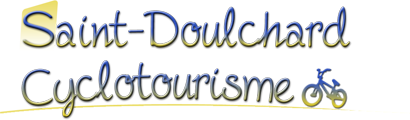 PREVENTION SANTE
Le cyclotourisme contribue au bien-être physique et à la qualité de notre vie.

Ces avantages ne doivent pas faire oublier les risques
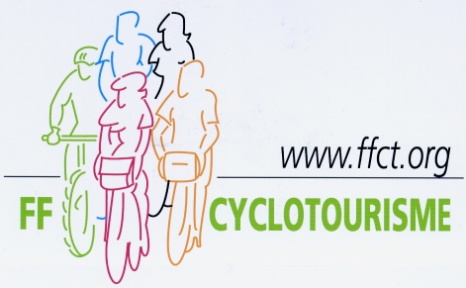 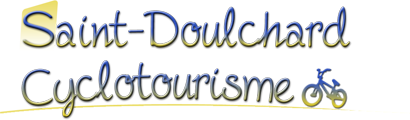 PREVENTION SANTE
Le risque cardio-vasculaire en cas d’effort maximal pouvant être quantifié par l’utilisation d’un
 cardio-fréquencemètre.

L’obligation de fournir avant fin février un certificat médical de non contre-indication à la pratique du cyclotourisme pour obtenir sa licence FFCT.
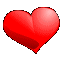 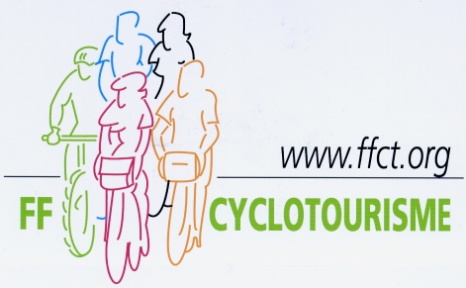 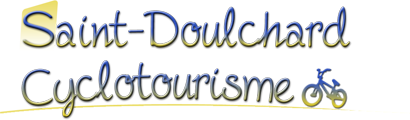 PREVENTION SANTE
NOUS AIMONS ROULER ENSEMBLE,
NE GÂCHONS PAS NOTRE PLAISIR !

BONNE ROUTE POUR 2012
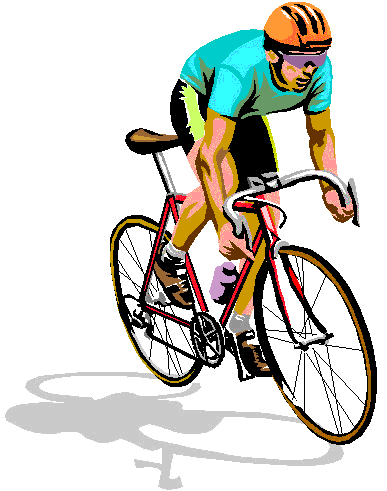 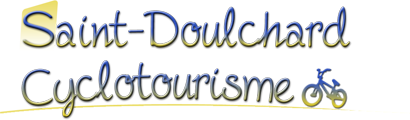